NeurIPS  2020
Scalable Graph Neural Networks via Bidirectional Propagation
Ming Chen, Zhewei Wei, 
Bolin Ding, Yaliang Li, 
Ye Yuan, Xiaoyong Du, Ji-Rong Wen
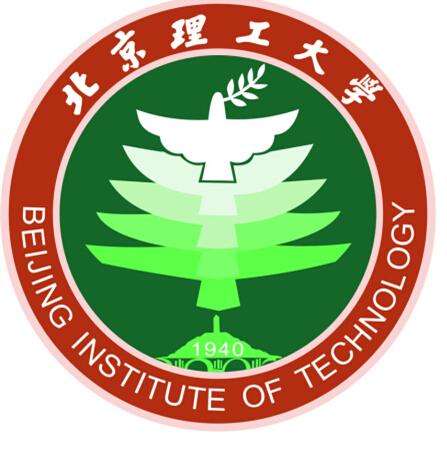 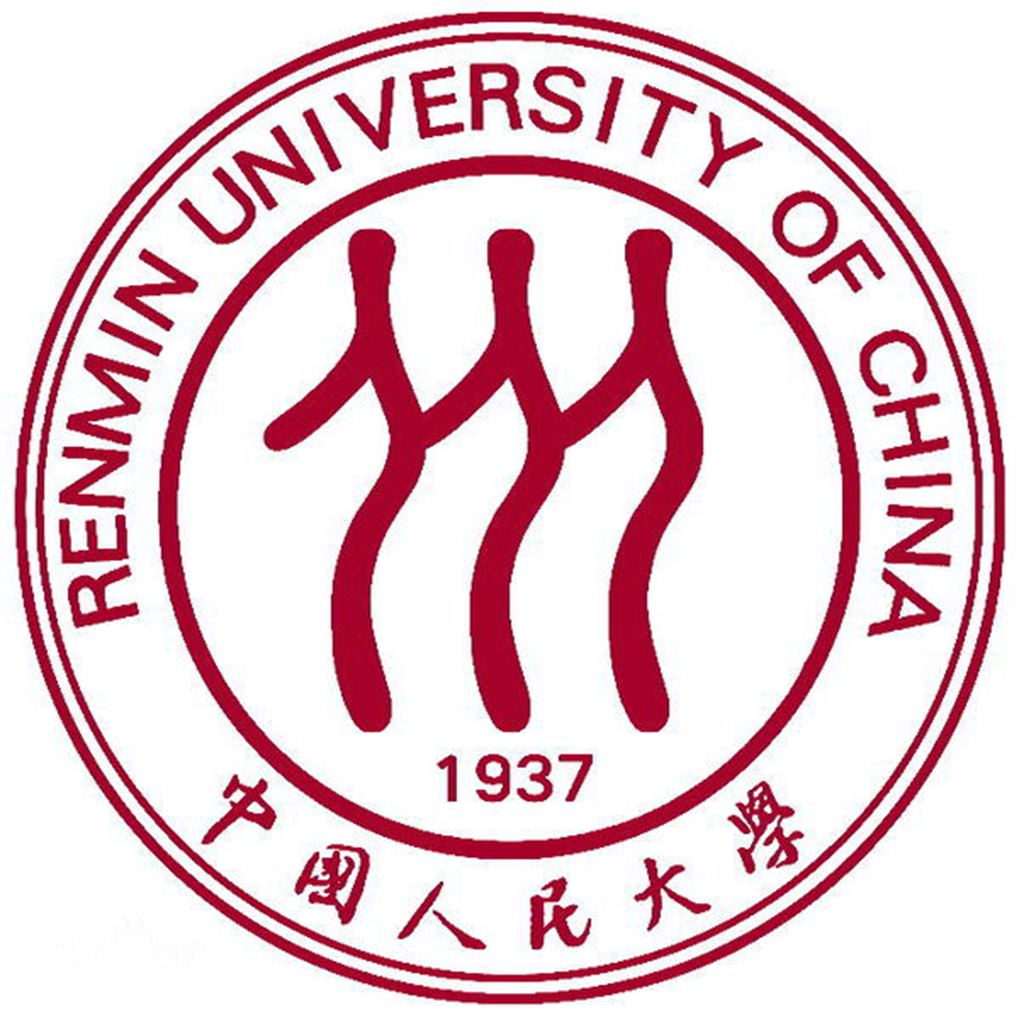 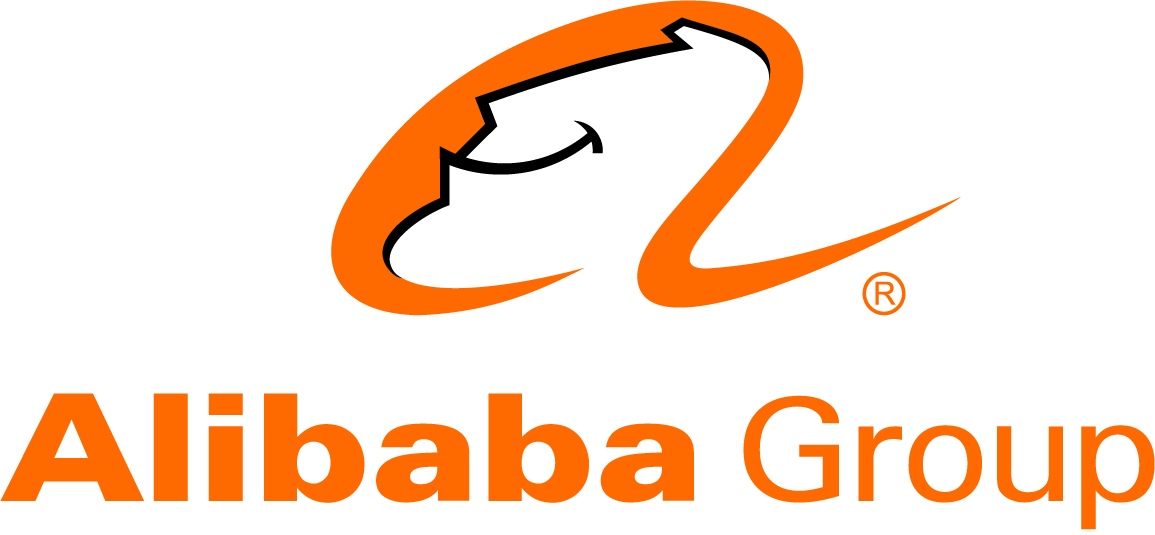 Existing works
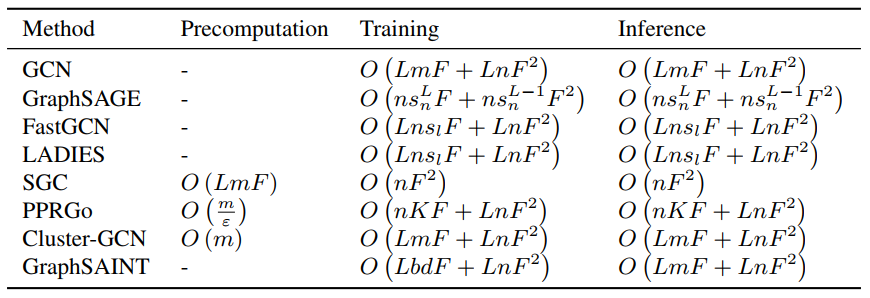 Full batch
Existing works
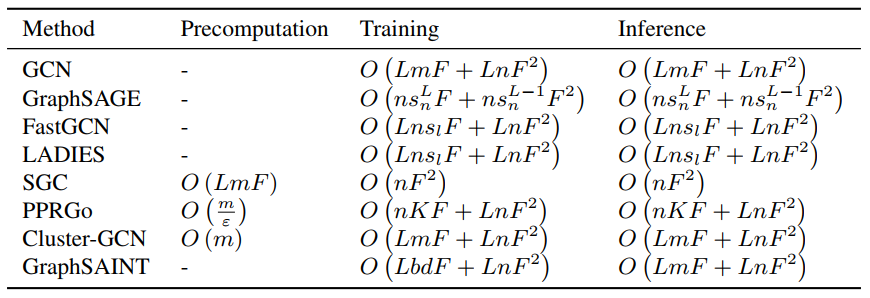 Full batch
Layer sampling
Linear
Graph sampling
Existing works
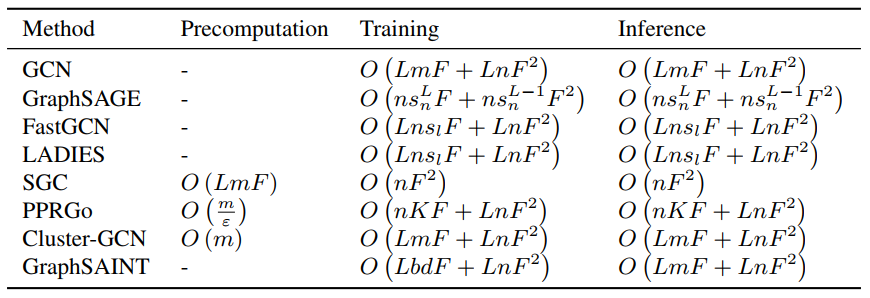 Full batch
Layer sampling
Linear
Graph sampling
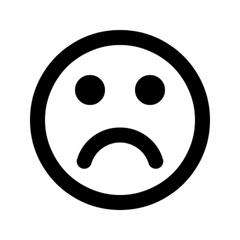 Graph Neural Networks via Bidirectional Propagation
Predict
ReLU
transformation
ReLU
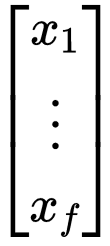 feature
propagation
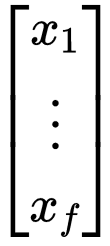 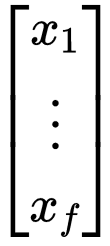 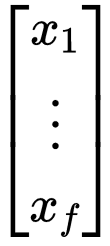 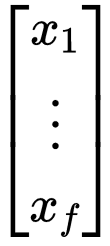 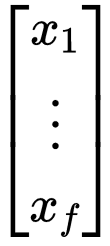 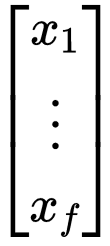 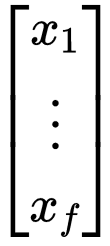 Graph Neural Networks via Bidirectional Propagation
Predict
ReLU
transformation
ReLU
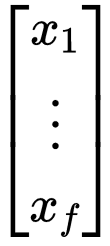 feature
propagation
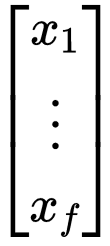 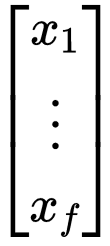 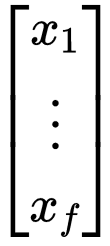 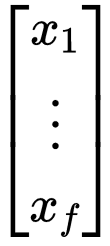 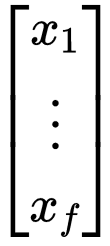 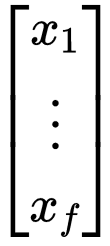 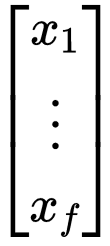 Graph Neural Networks via Bidirectional Propagation
Predict
ReLU
transformation
ReLU
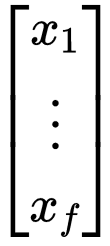 feature
propagation
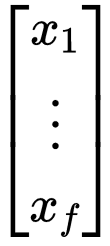 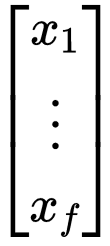 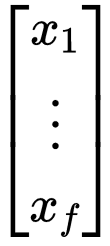 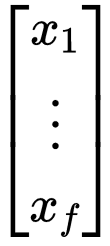 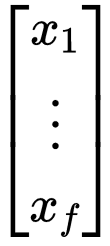 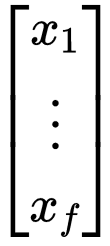 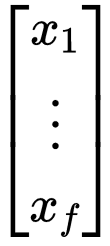 Graph Neural Networks via Bidirectional Propagation
Predict
ReLU
transformation
ReLU
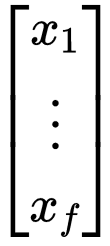 feature
propagation
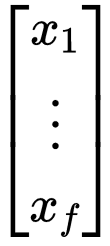 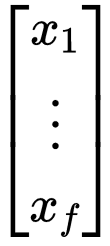 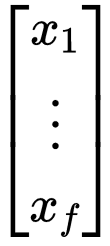 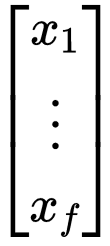 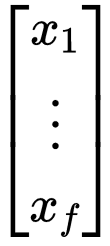 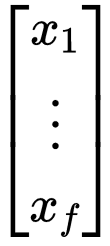 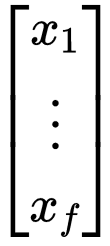 Bidirectional Propagation
feature vector
training node
…
Bidirectional Propagation
feature vector
training node
…
Bidirectional Propagation
feature vector
training node
…
Bidirectional Propagation
feature vector
meet
training node
…
Bidirectional Propagation
feature vector
meet
training node
…
Bidirectional Propagation
feature vector
meet
training node
…
Experiments
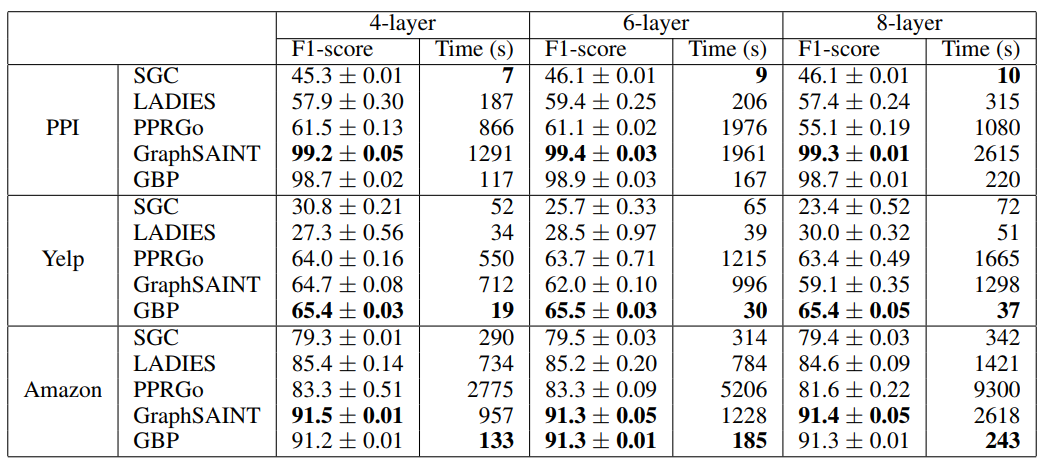 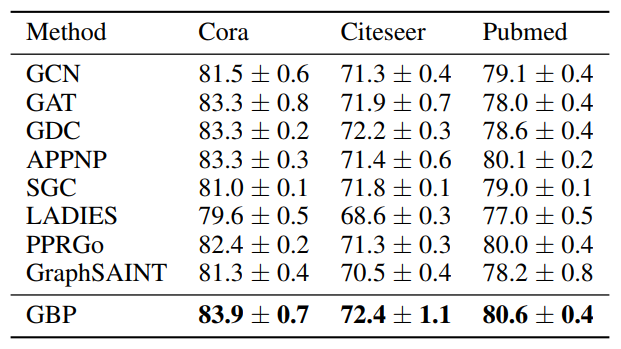 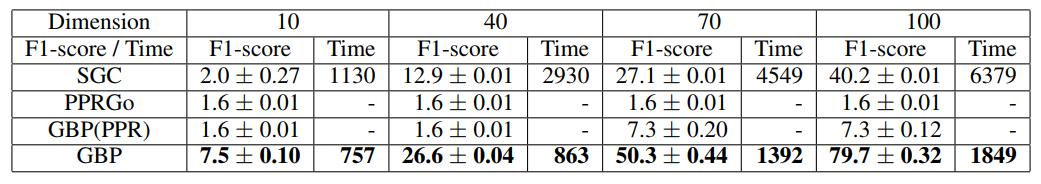 NeurIPS  2020
Thank you!
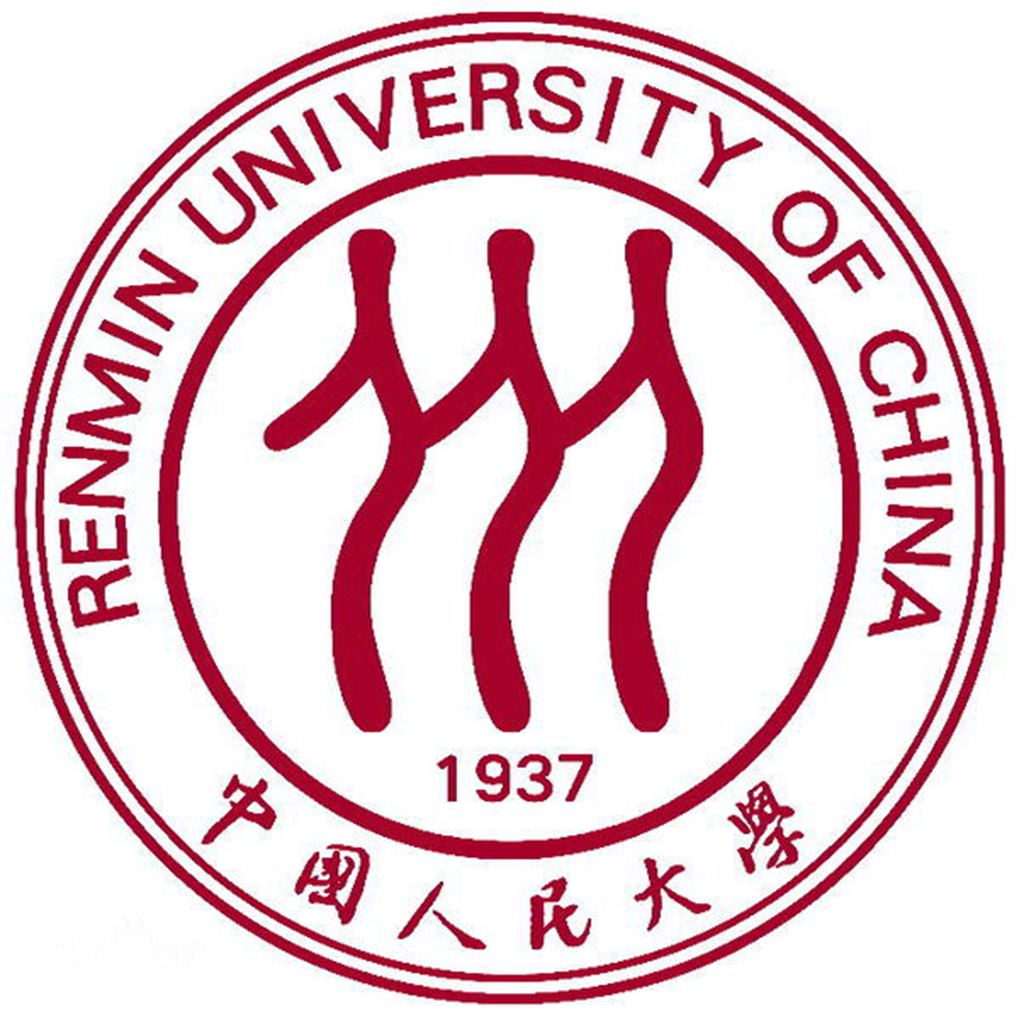 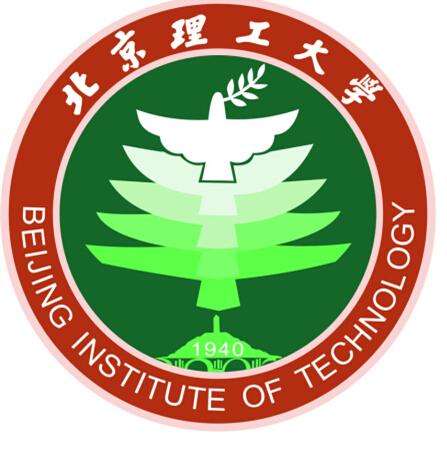 Scalable Graph Neural Networks via Bidirectional Propagation
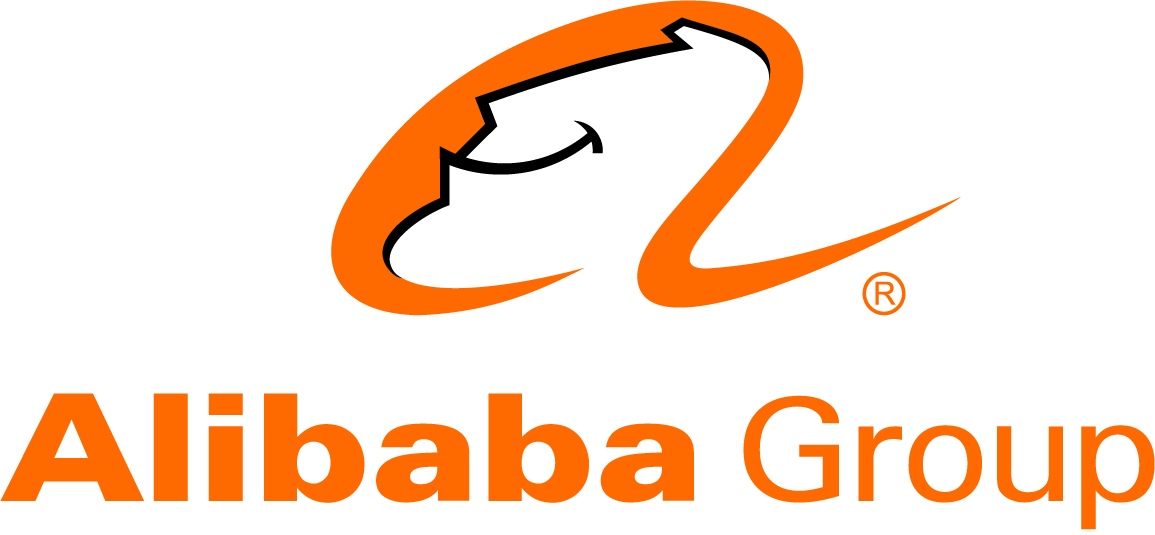